УПРАВЛЕНИЕ ОБРАЗОВАНИЯАРТЕМОВСКОГО ГОРОДСКОГО ОКРУГА
АВГУСТОВСКАЯ ПЕДАГОГИЧЕСКАЯ КОНФЕРЕНЦИЯ
2020
Модуль:Школьные медиа / инфостудия
Муниципальное бюджетное общеобразовательное учреждение 
«Средняя общеобразовательная школа№2»
Директор: Шмидт Владимир Федорович
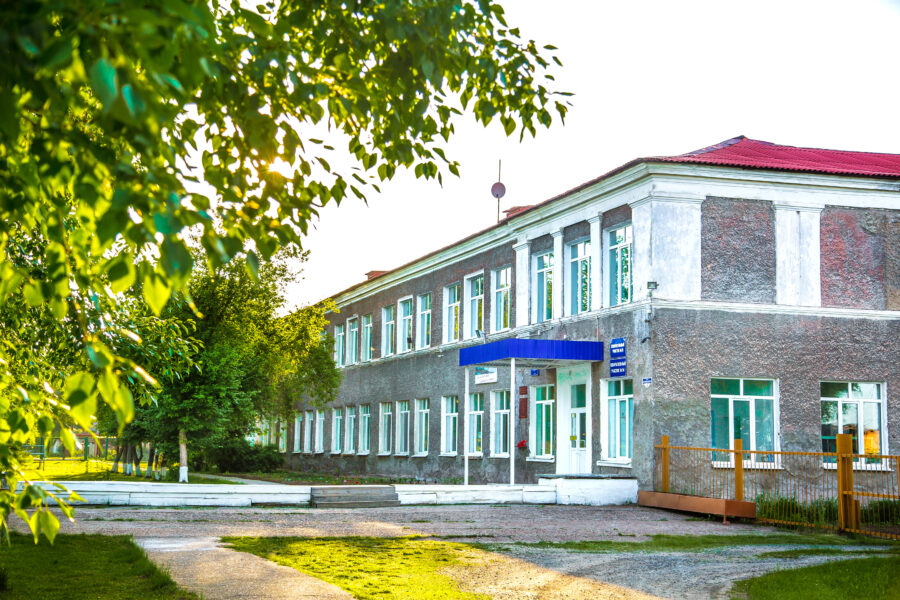 Цель школьных медиа
информирование участников образовательного процесса и социальных партнеров;
 развитие коммуникативной культуры школьников, формирование навыков общения и сотрудничества;
 поддержка творческой самореализации учащихся.
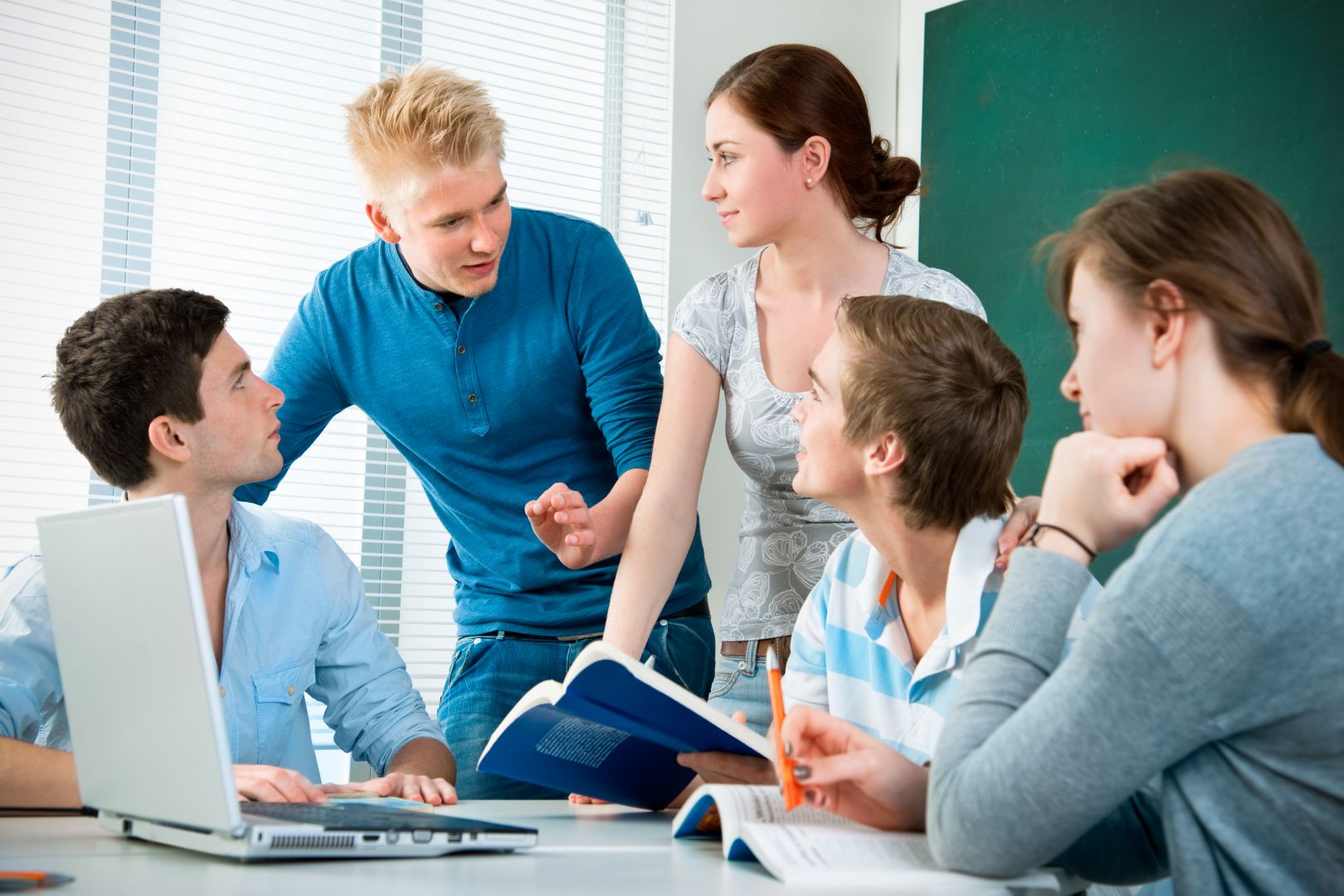 Виды и формы деятельности ( в соответствии с примерной программой воспитания):
- разновозрастный редакционный совет подростков; 
- школьная газета для старшеклассников; 
- школьный медиацентр; 
- школьная интернет-группа; 
- школьная киностудия; 
- участие школьников в региональных или всероссийских конкурсах школьных медиа.
Разновозрастный редакционный совет подростков
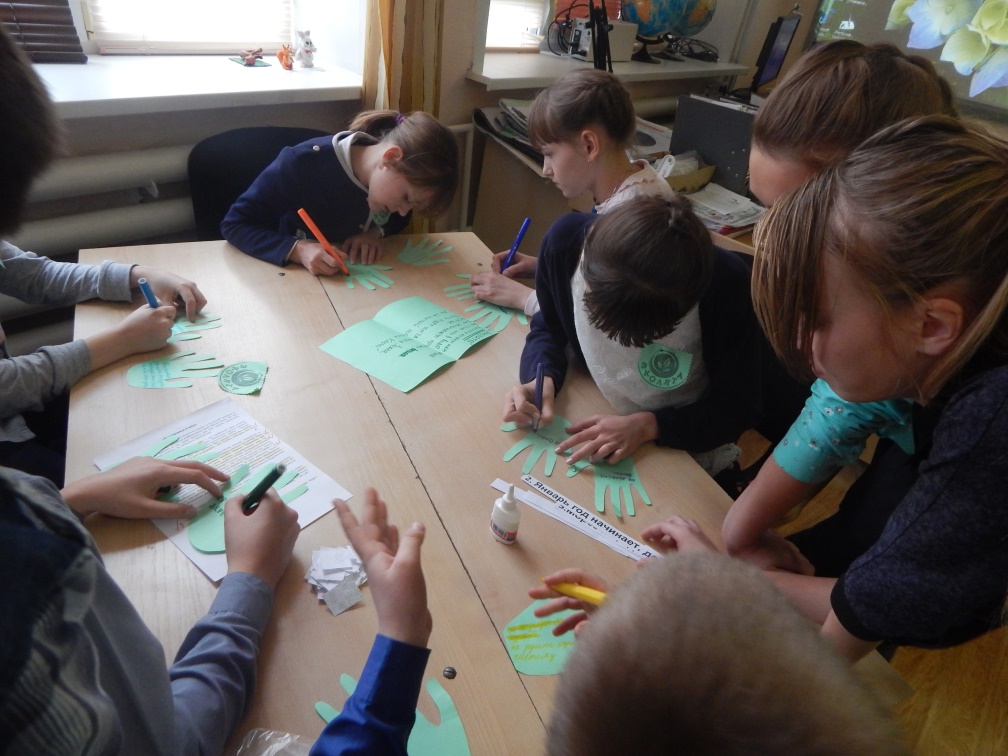 существует, как информационный сектор Ученического Совета школы
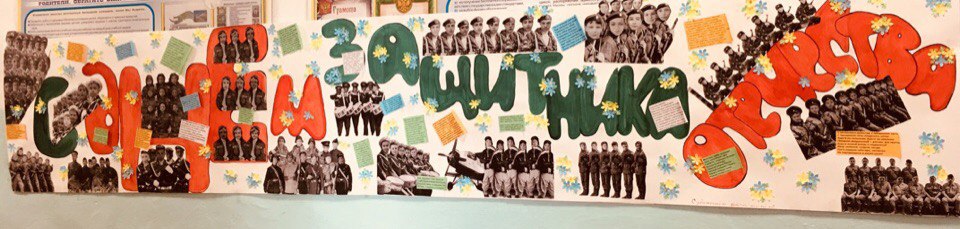 Школьная газета «Новости от «Двойки» МБОУ «СОШ №2» выпускается с сентября 2011 года
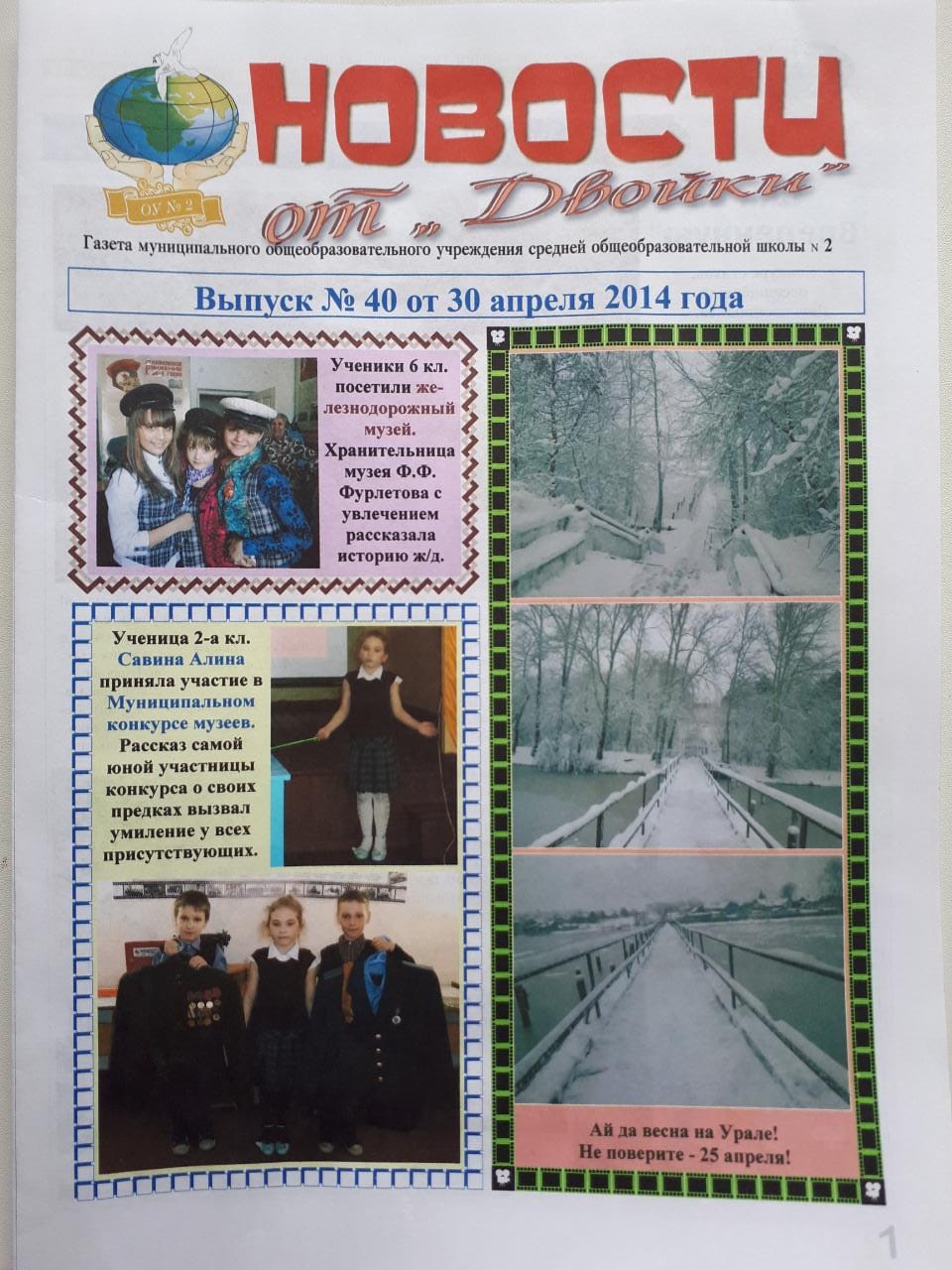 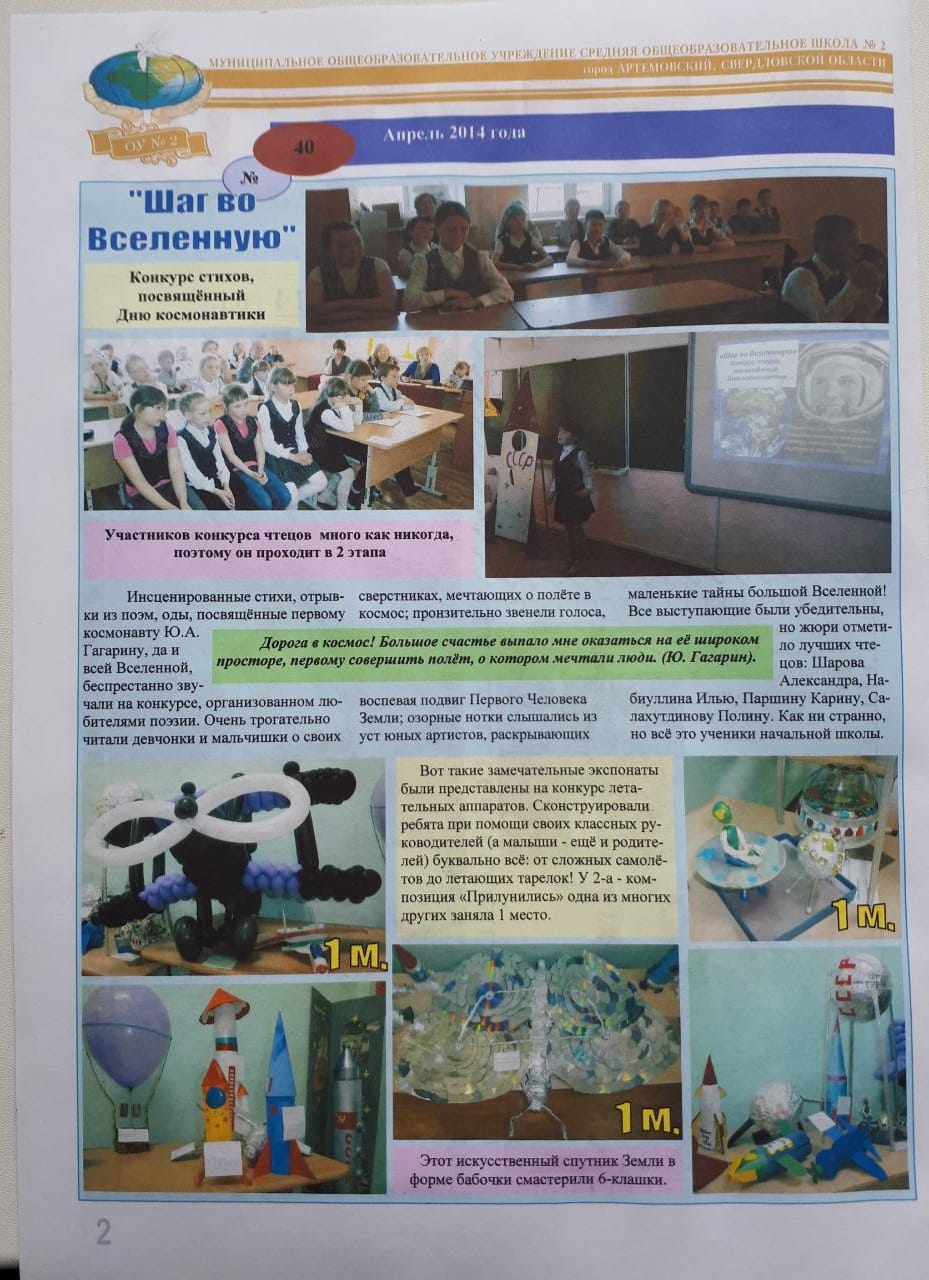 С 2020 – 2021 уч.года переход на электронный вариант издания с дельнейшим размещением в социальных сетях  и через ученические и родительские группы WhatsApp
Интернет-группа школьного сообщества в социальной сети «Вконтакте»
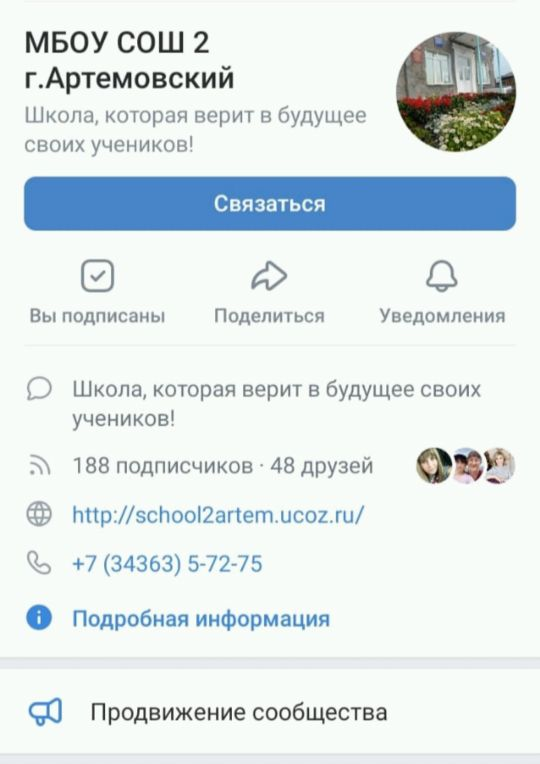 Отряд ЮИД «Зеленый огонек»
«Челлендж «Родительский патруль»» 
(победитель муниципального уровня)
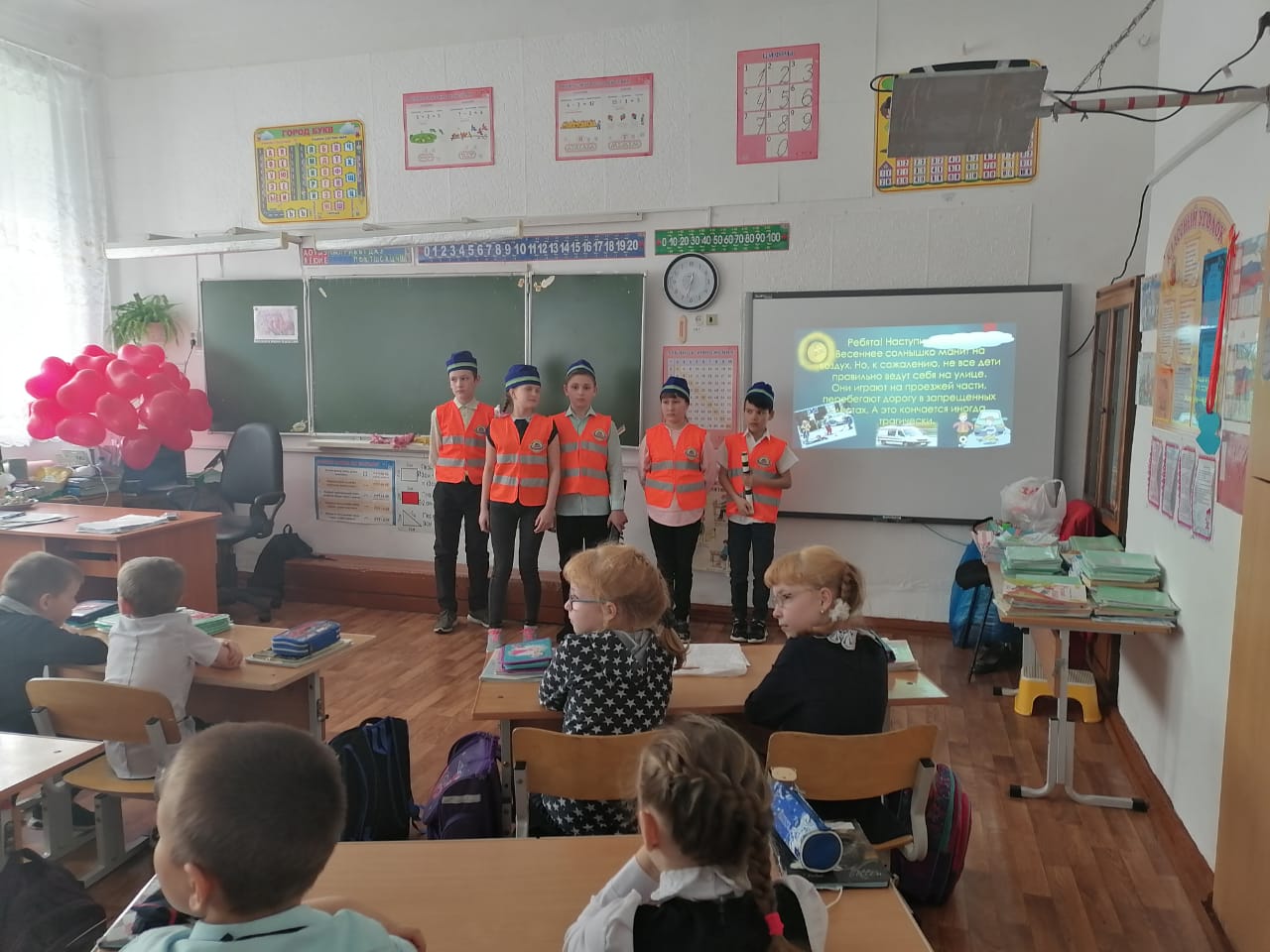 «Агитбригада по безопасности дорожного движения в осенний период»
Материально техническая база:

-доступ к сети-интернет во всех учебных помещениях;
-информационный центр с компьютерами в помещении библиотеки; 
-комплекты мультимедийного оборудования во всех кабинетах, фойе, столовой (актовом зале)
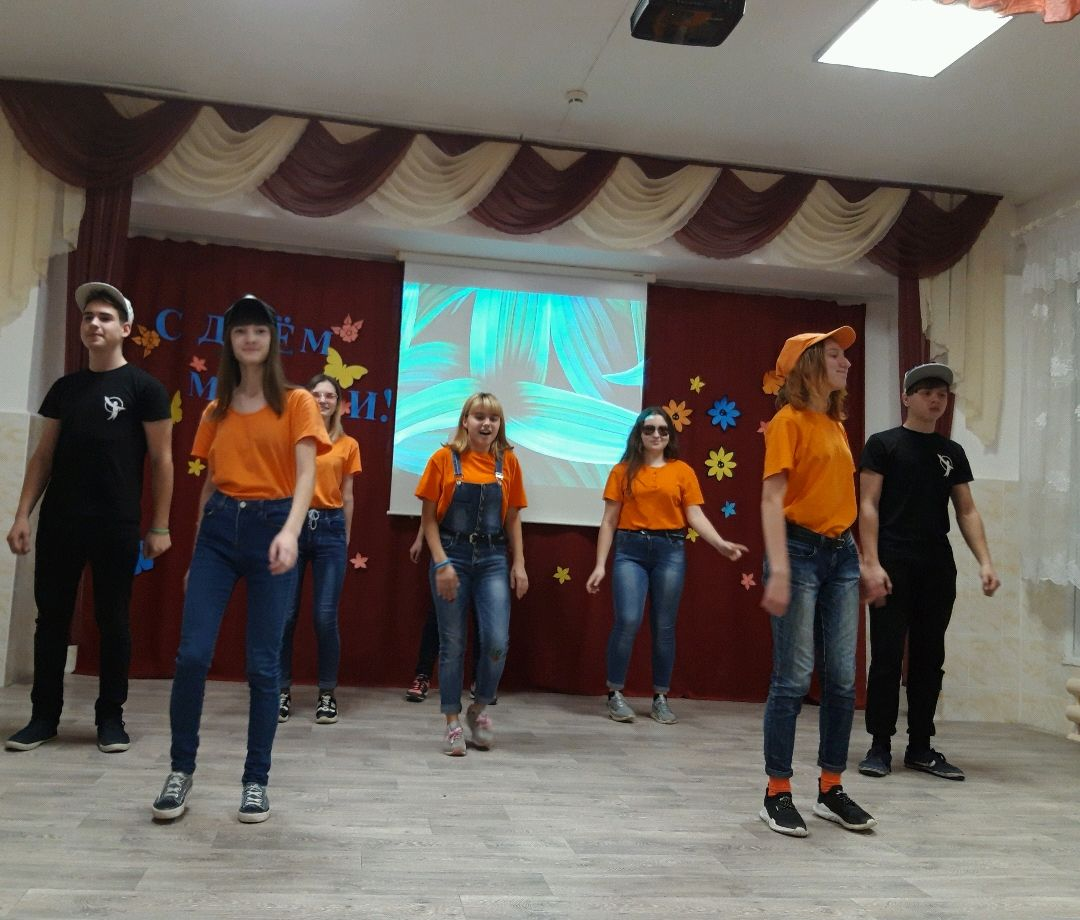 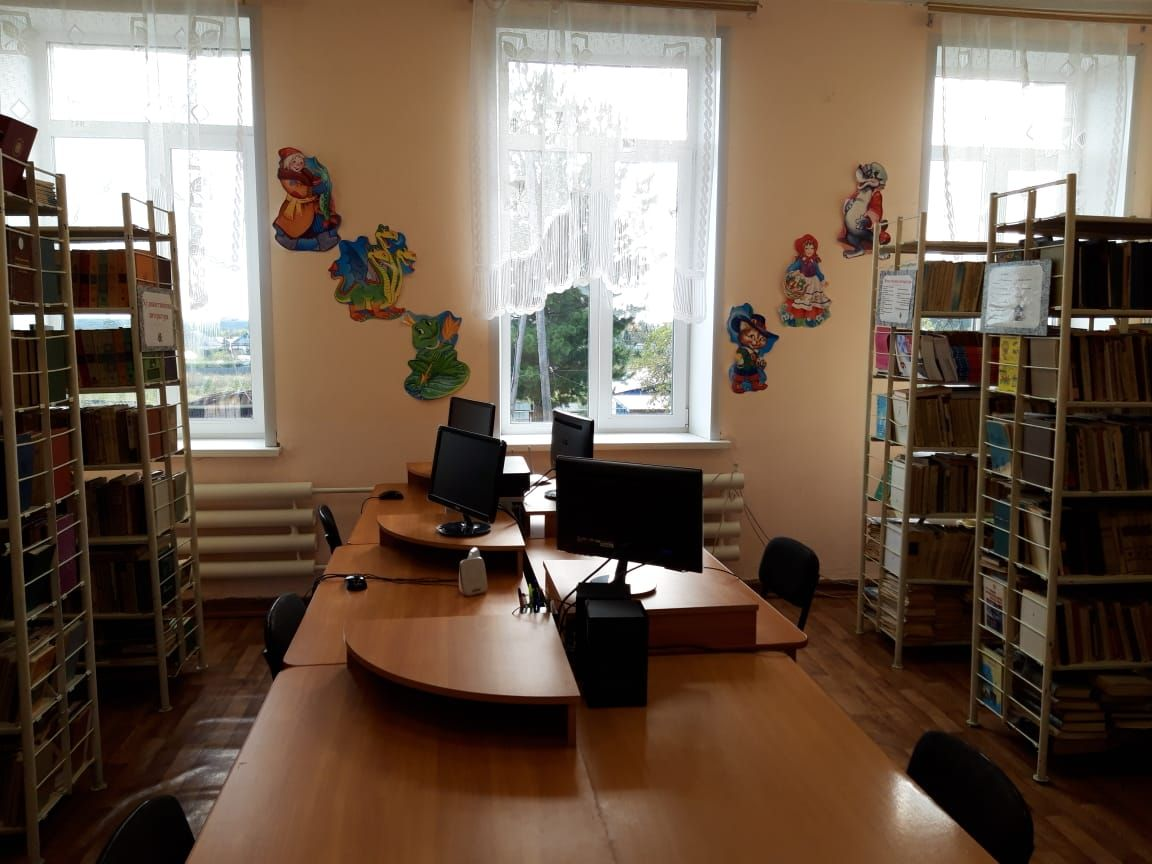 Модуль «Школьные медиа»МБОУ «СОШ №2»
- школьный медиацентр;
- школьная газета;
- интернет группа – школьное сообщество;
- отряд «ЮИД»;
- участие обучающихся в конкурсах данного направления на уровне муниципалитета, региона, России.
Спасибо за внимание!